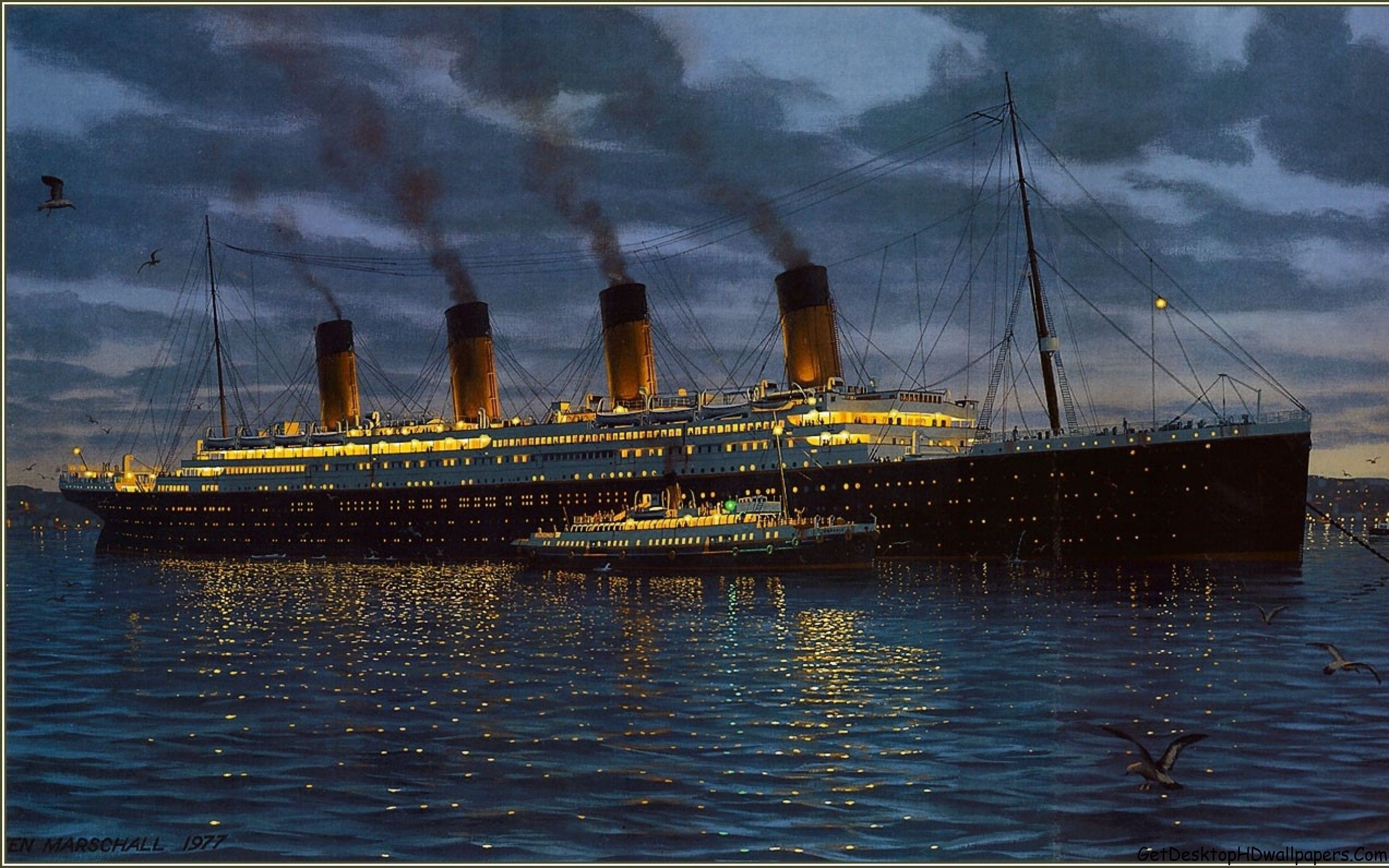 I can create a non-fiction text, thinking about key features, layout, purpose and audience
Wednesday 13th January 2021
Before we begin, enjoy reading the next Chapter of our class text, ‘Kaspar Prince of Cats.’
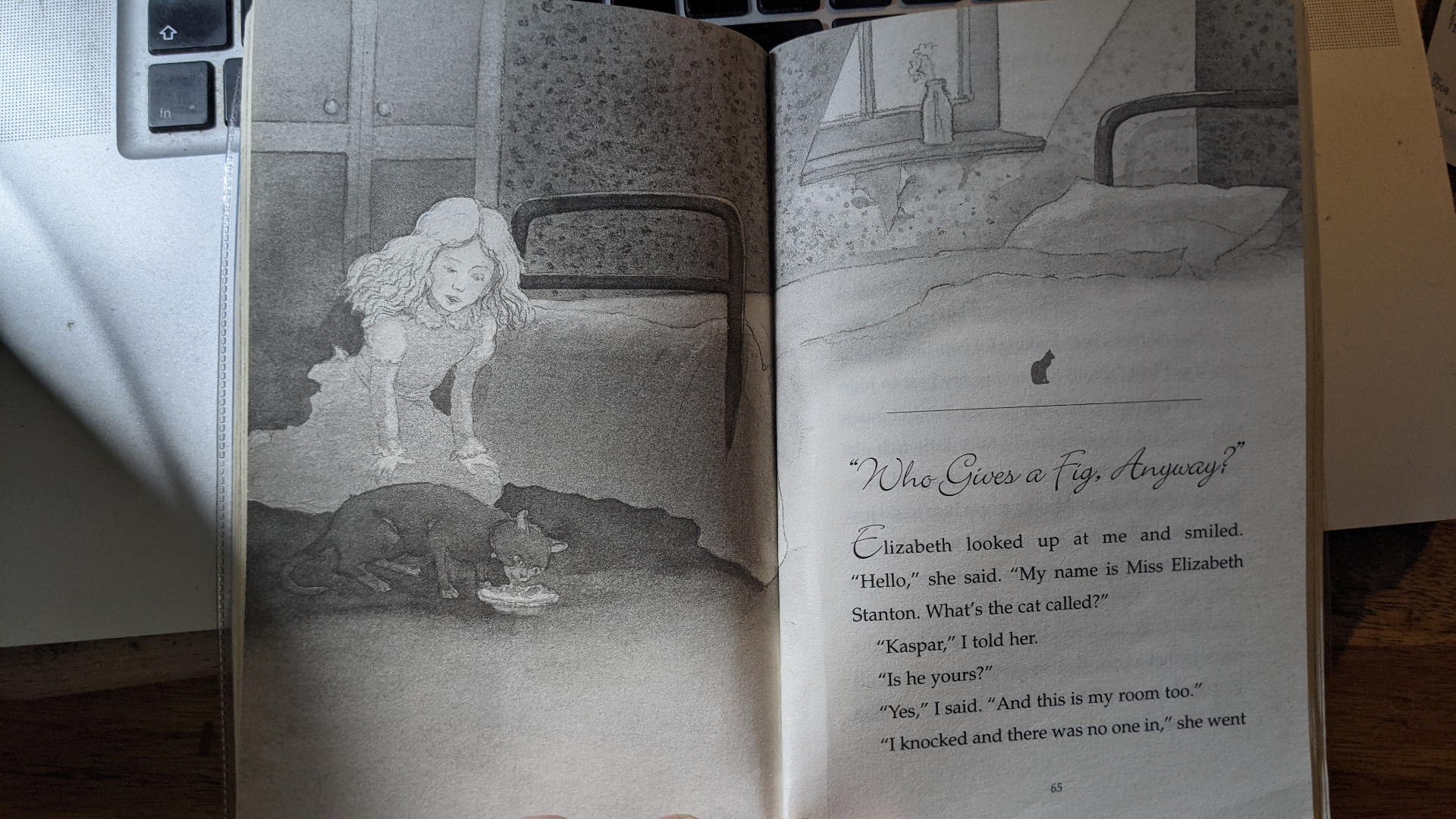 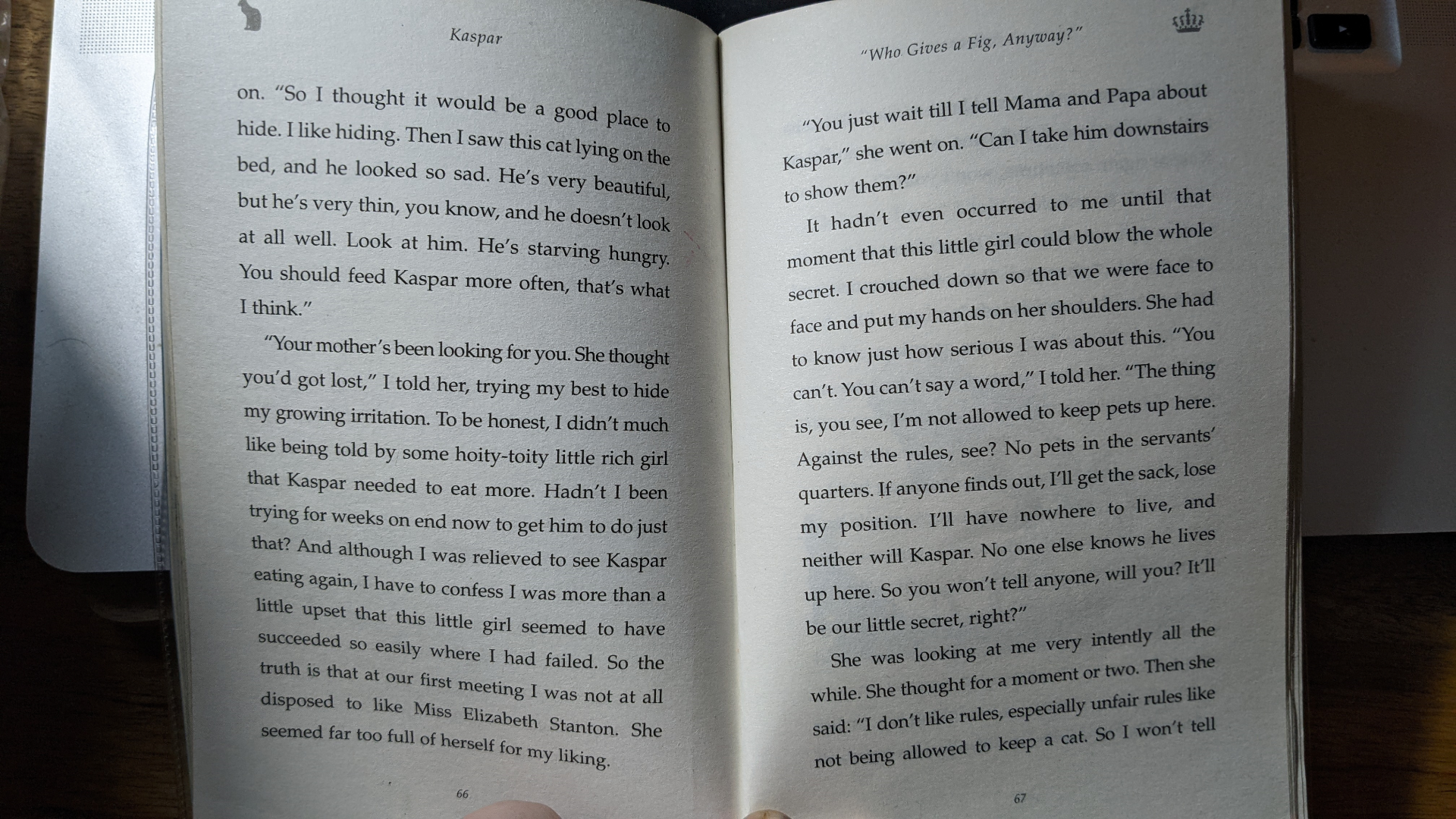 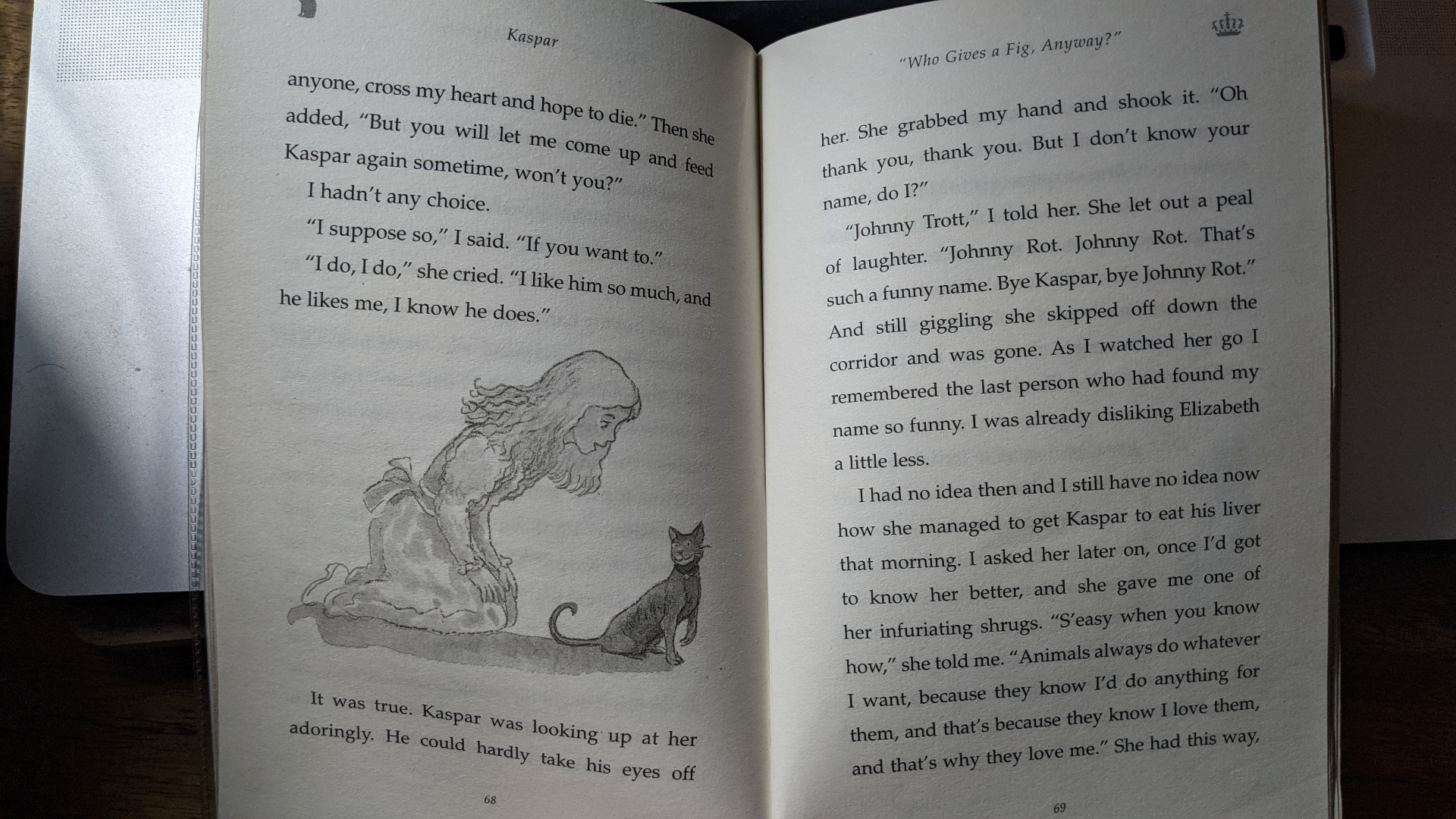 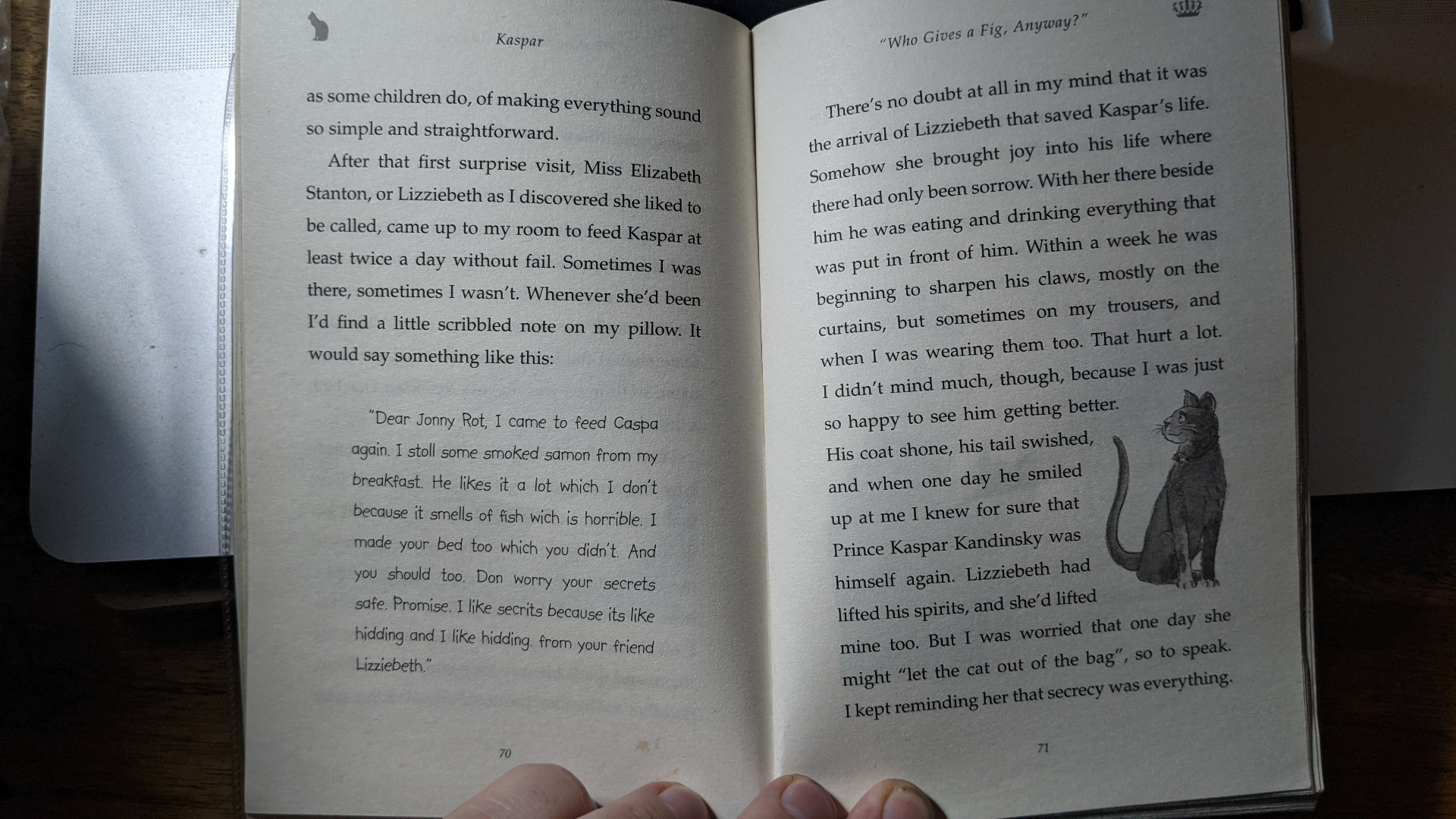 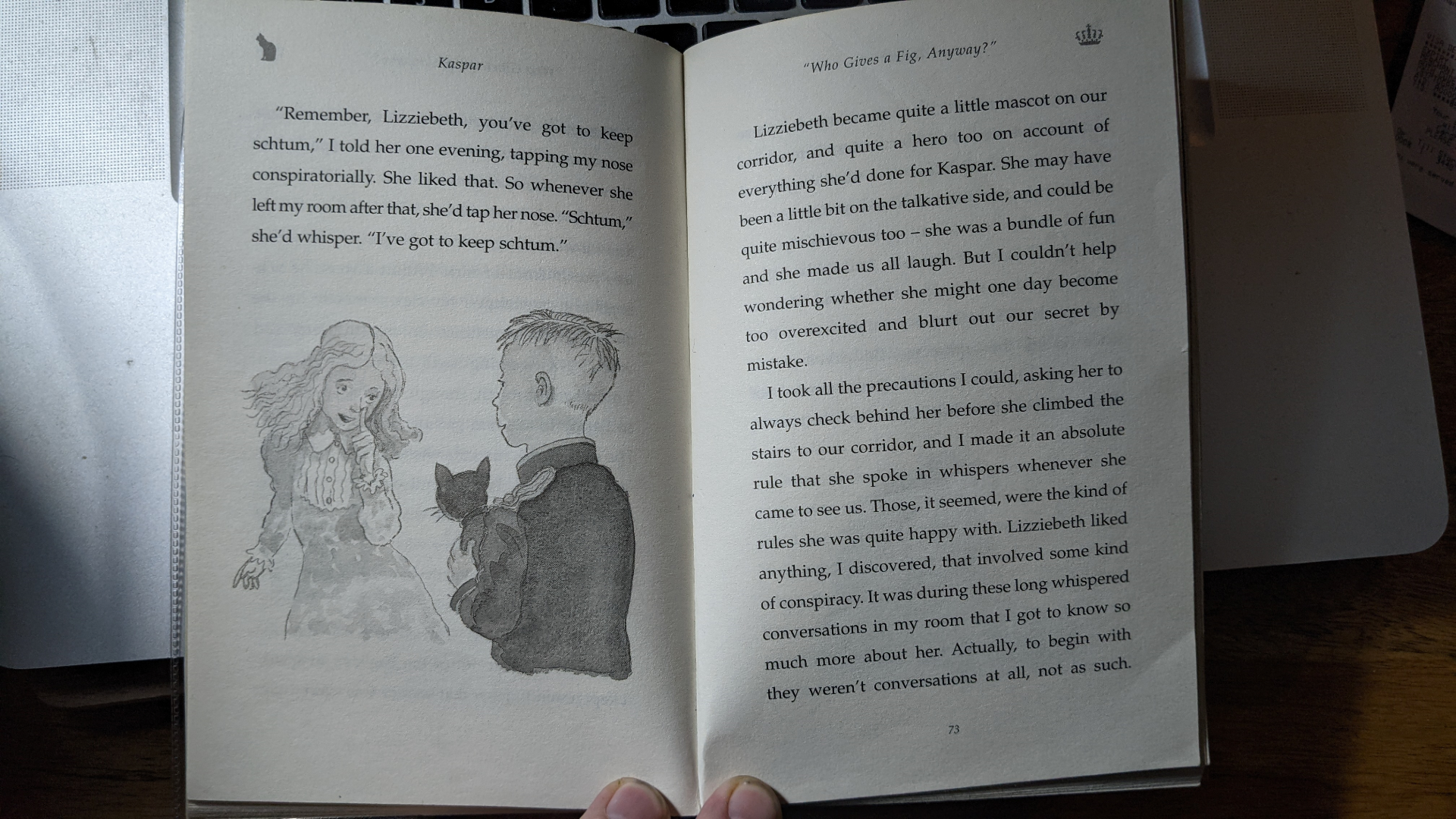 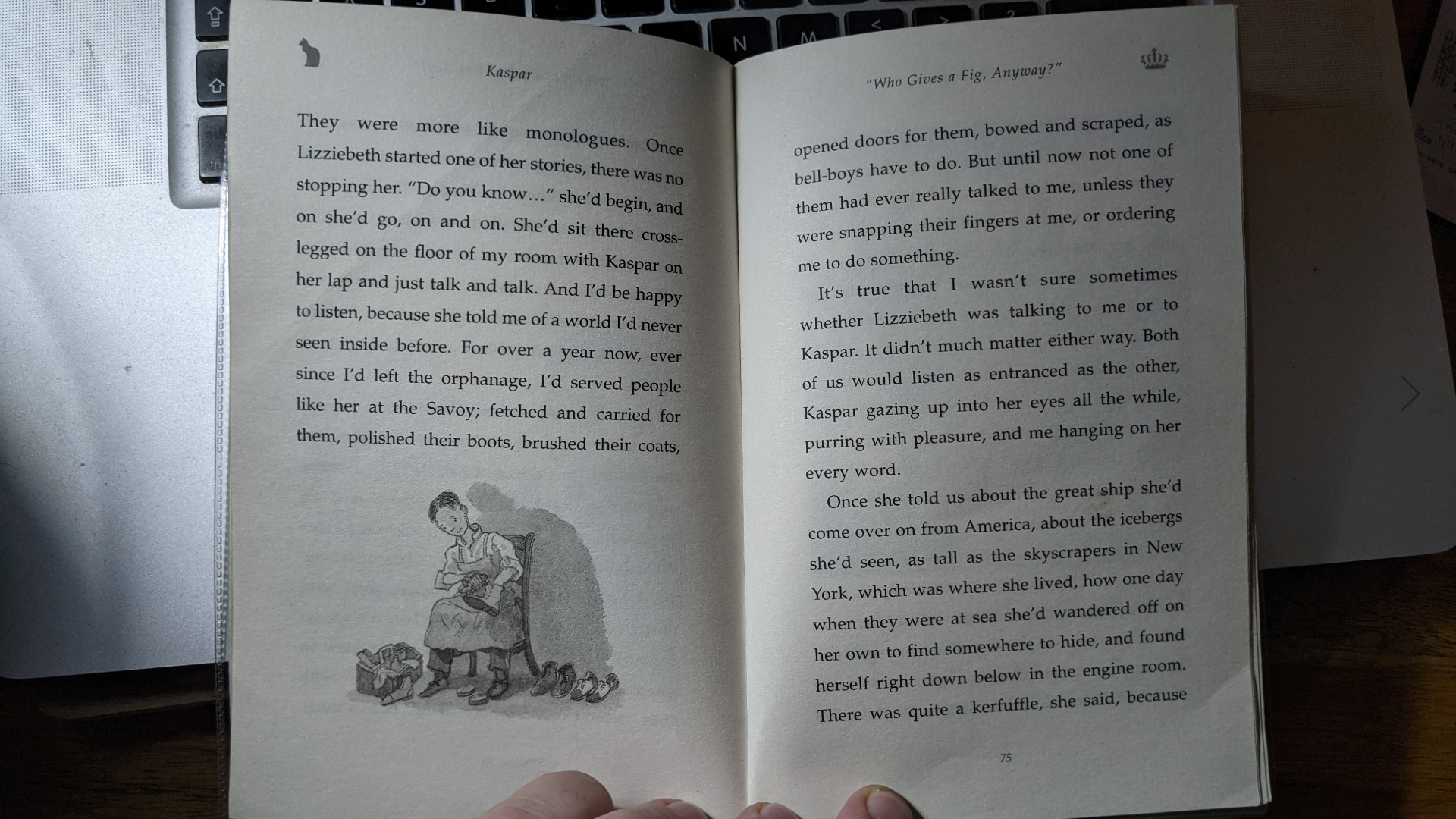 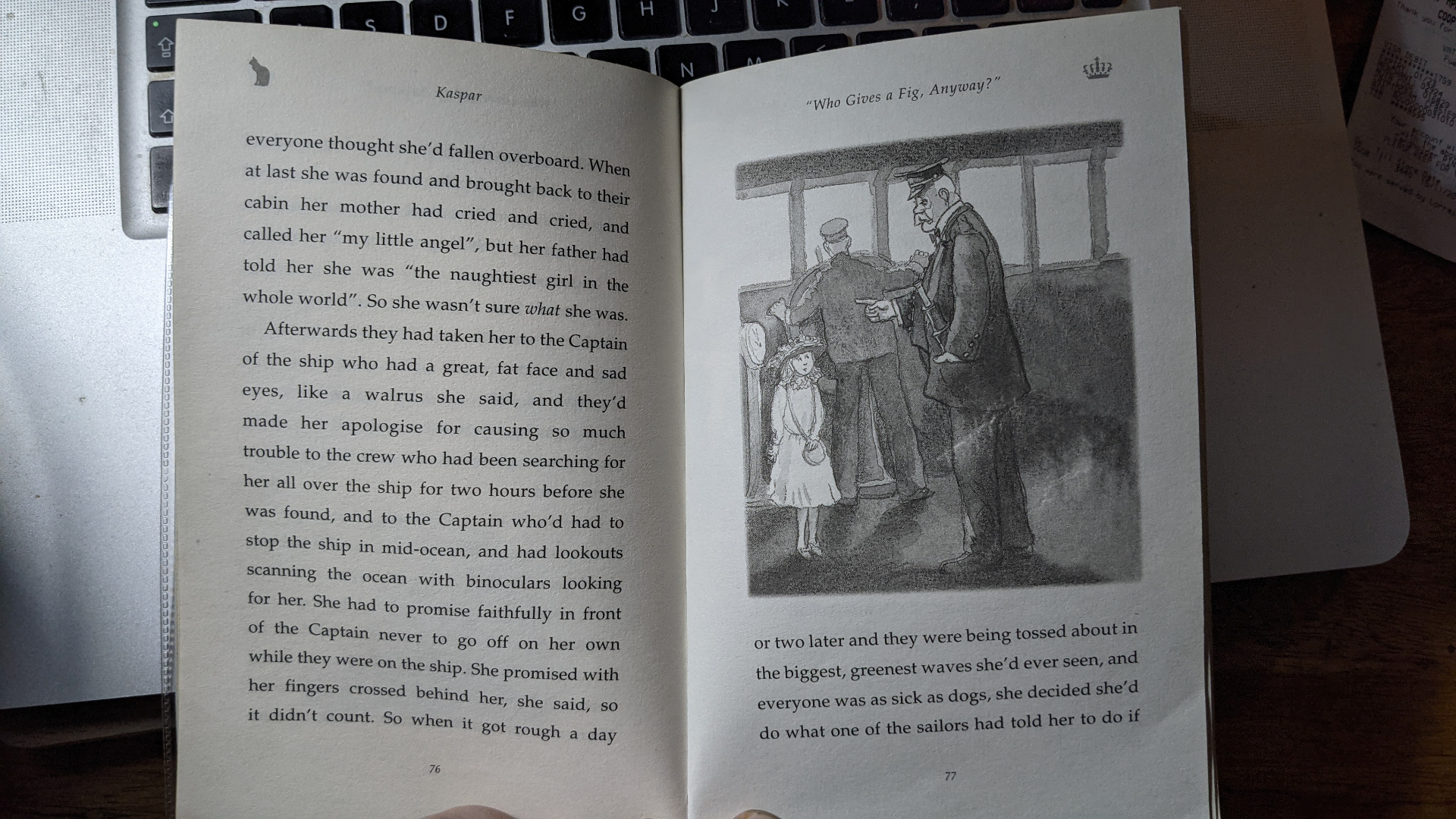 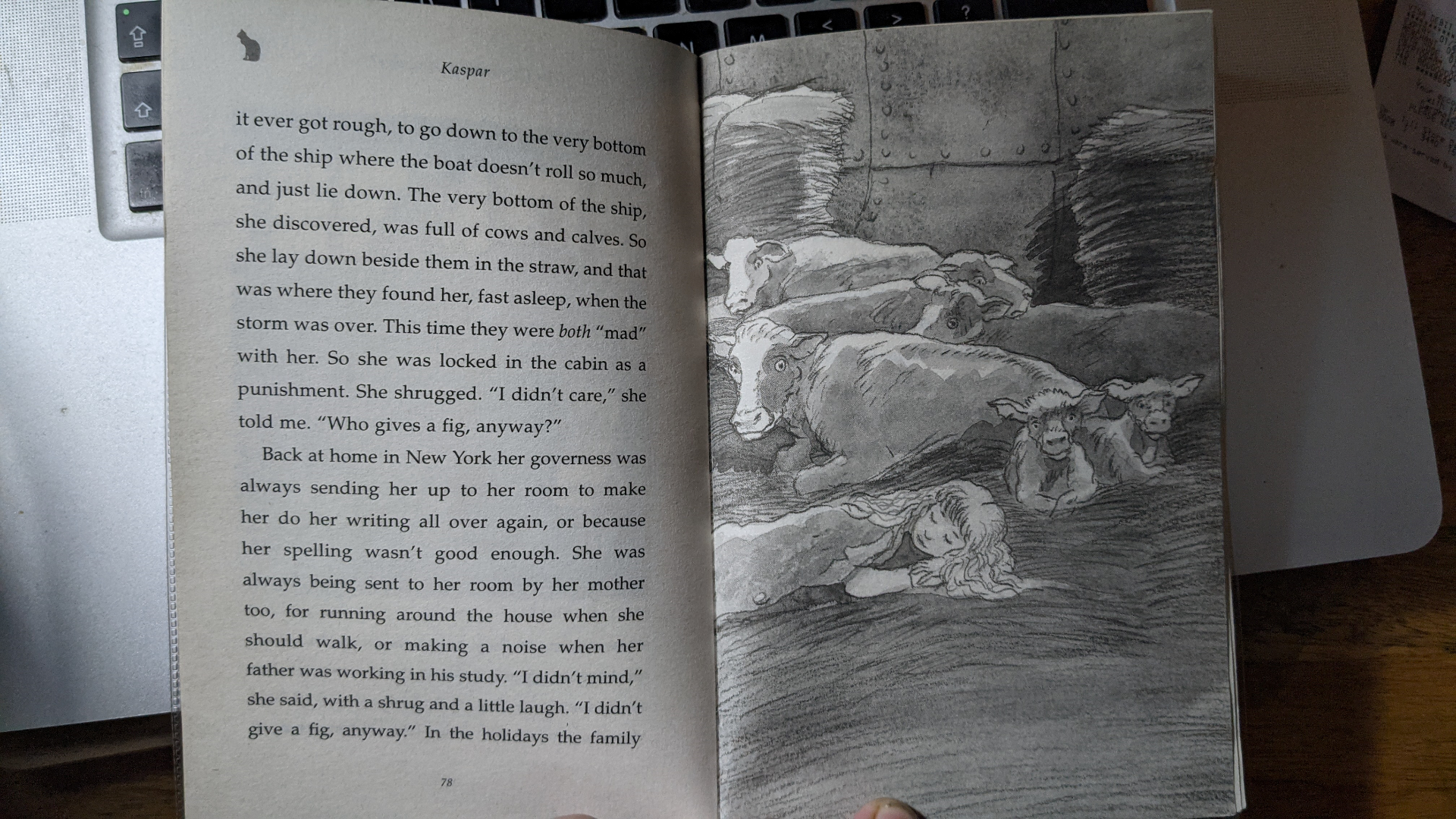 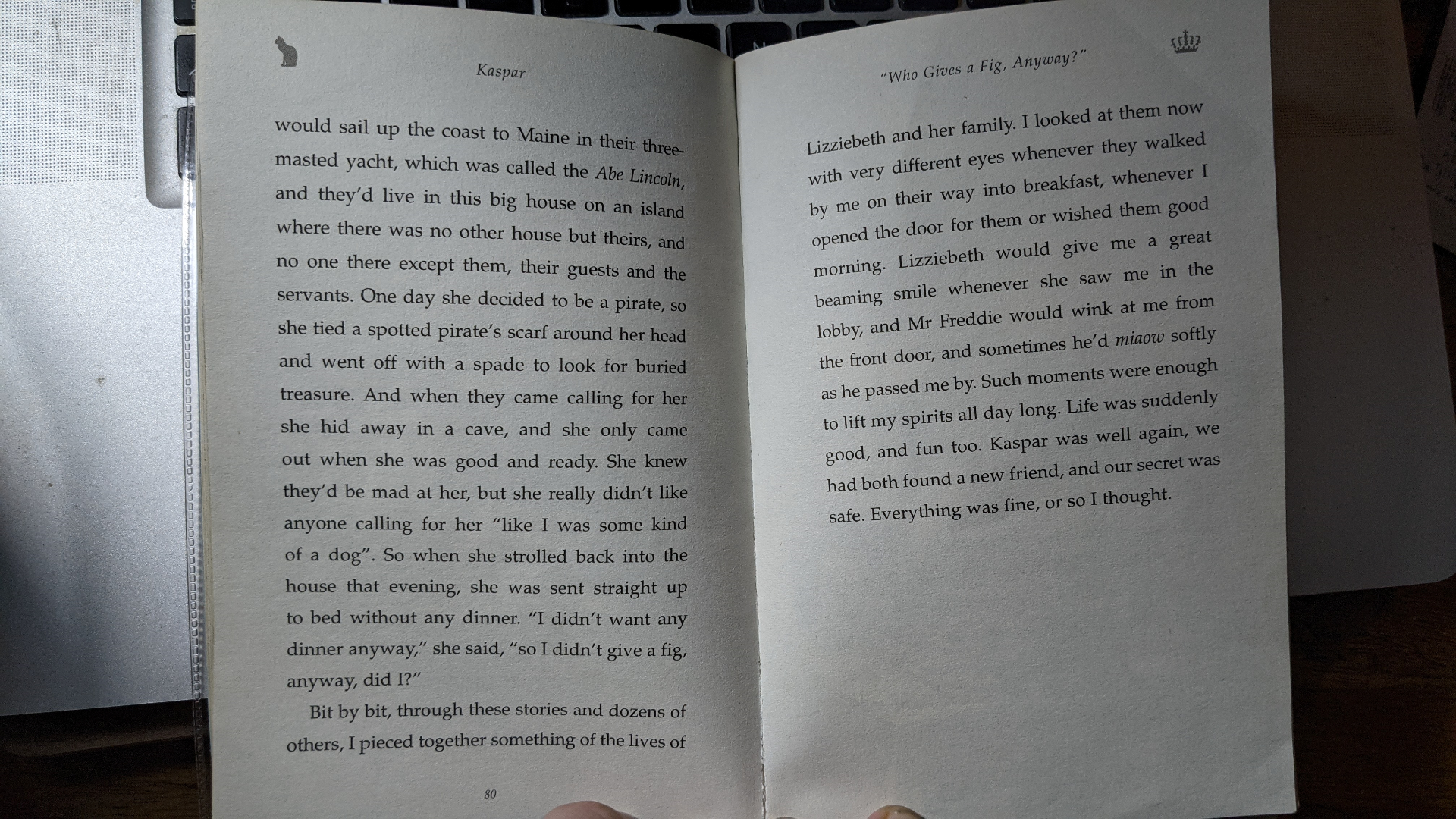 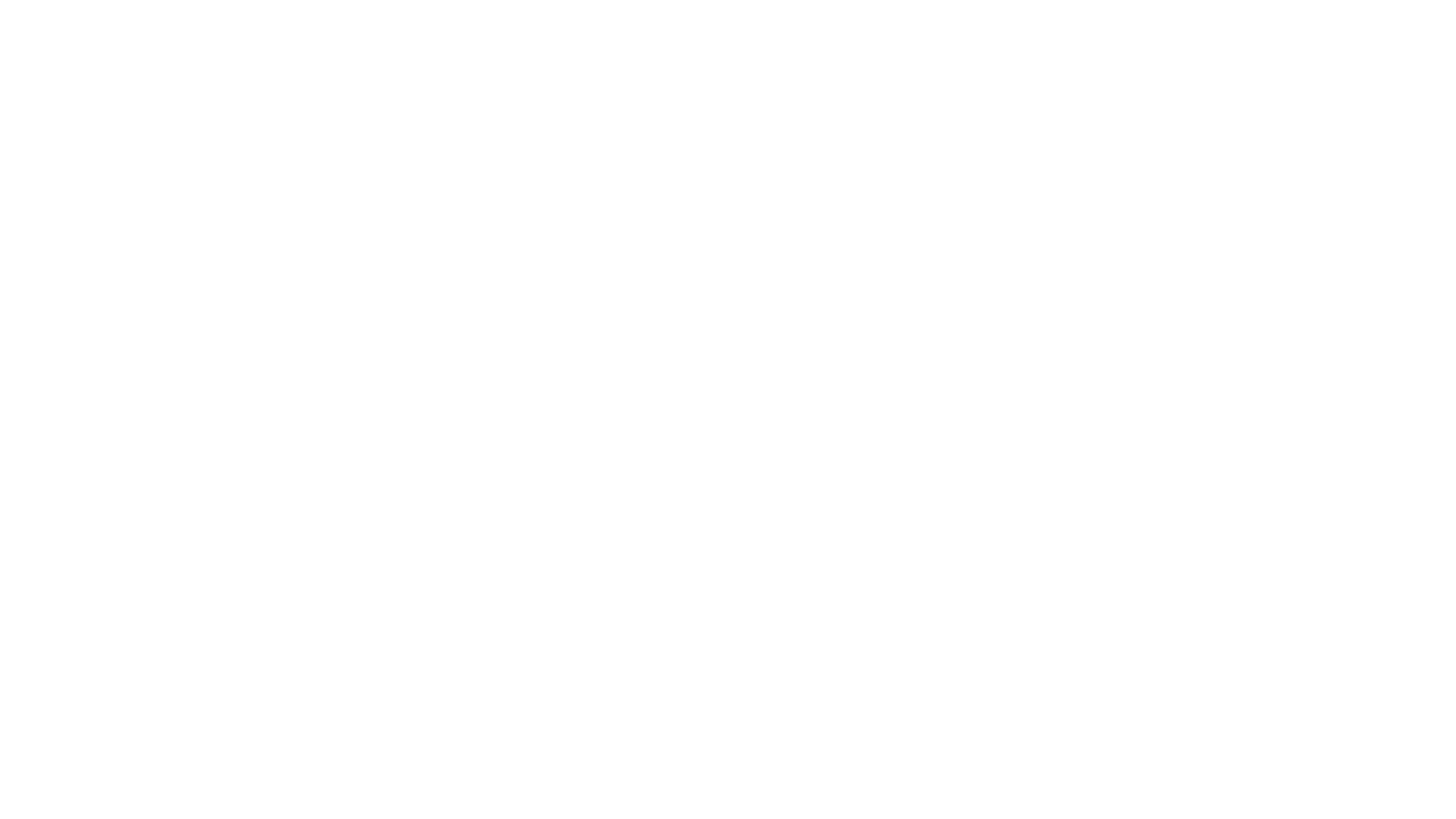 Over the next three lessons (13/01/21-15/01/21) I would like you to create a non-fiction book all about the Titanic.
Success Checklist:

I have included a front cover 
I have included a contents page
I have included headings and subheadings
I have included images and captions
I have included a ‘fun fact’ or a ‘did you know?’ 
I have included page numbers 
I have included a mini glossary

I can include a range of punctuation including , () : ; ! ? … 
I can use a range of sentence openers 
I can use some ambitious vocabulary
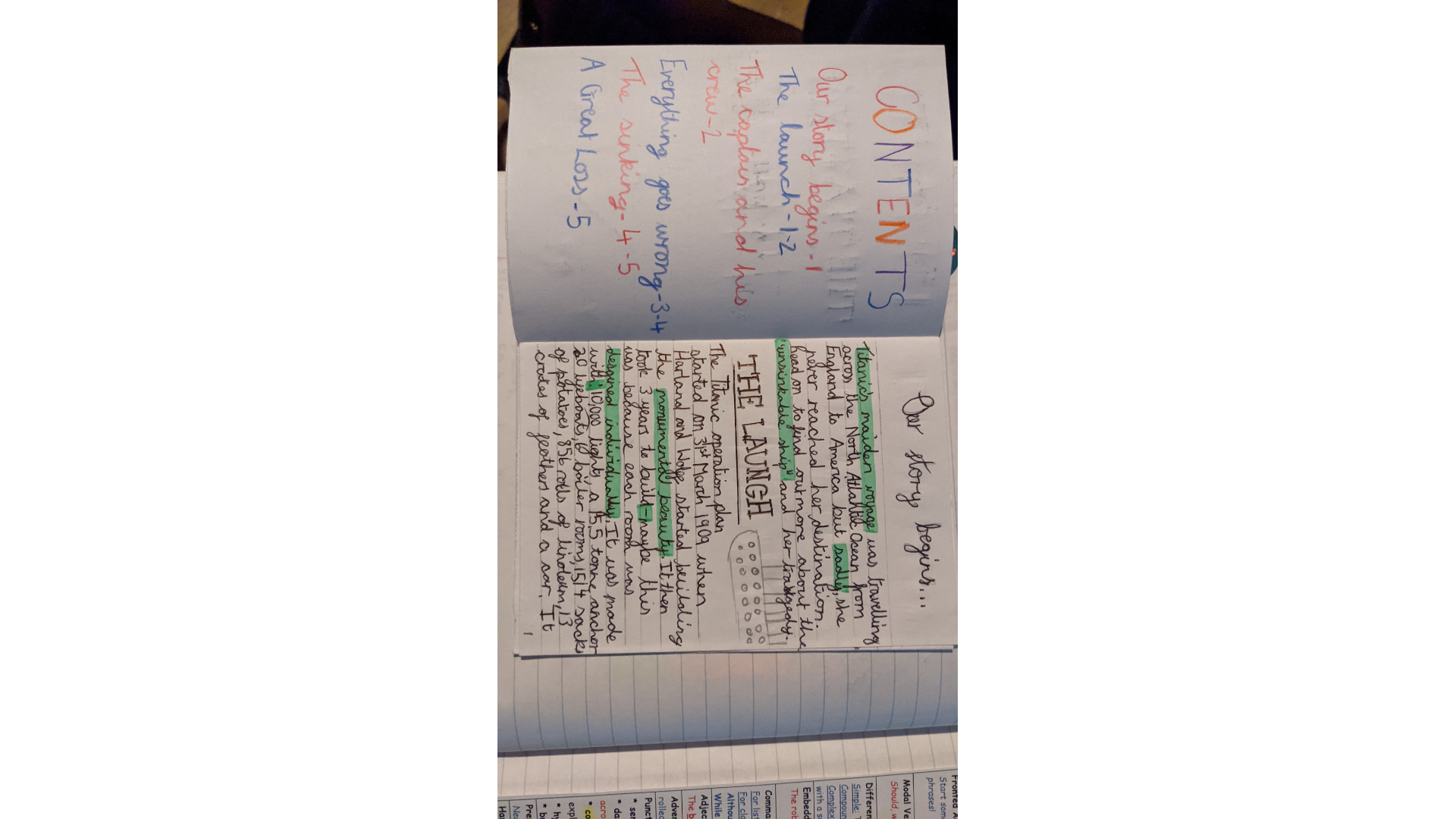 A few good examples…
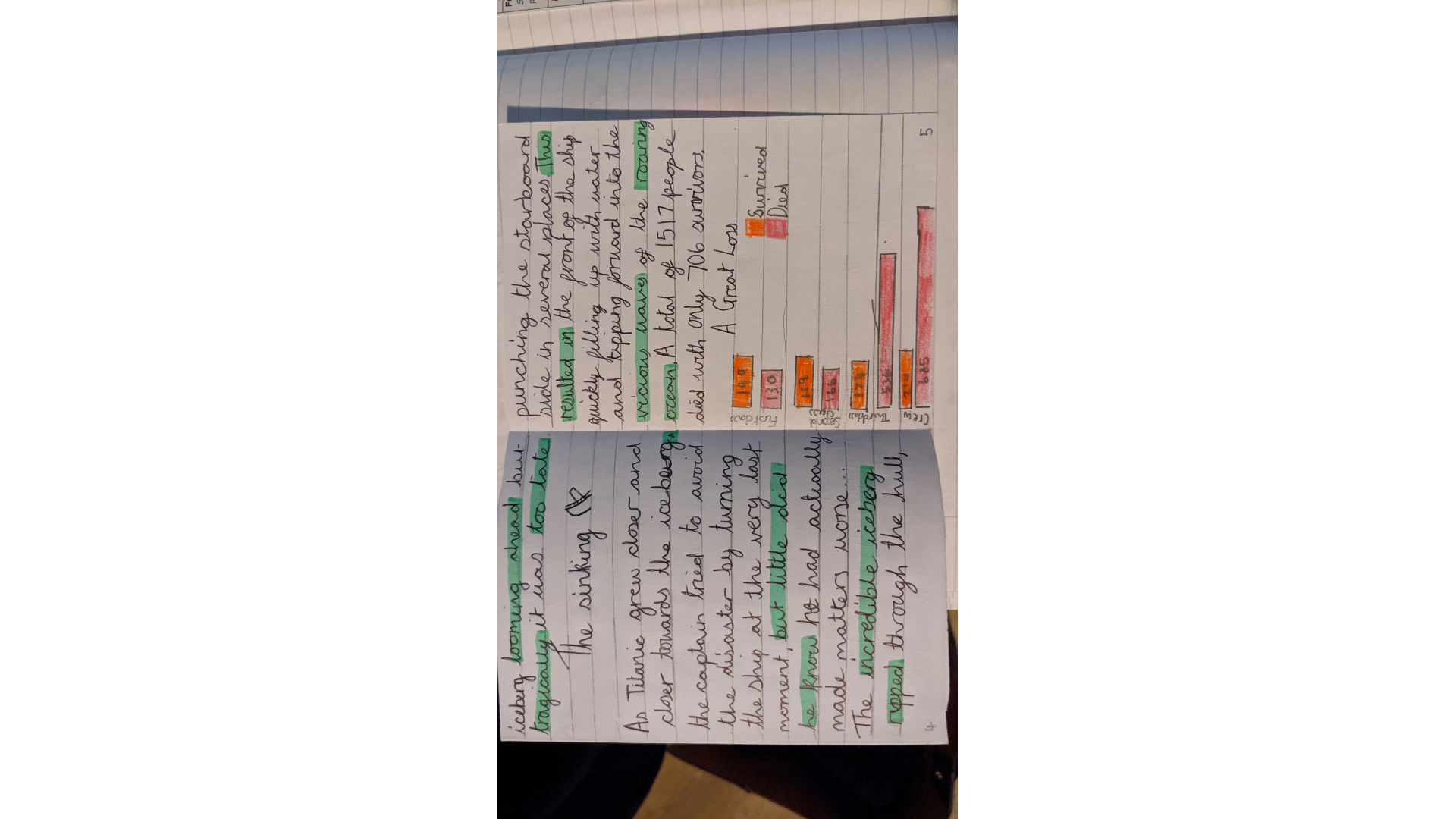 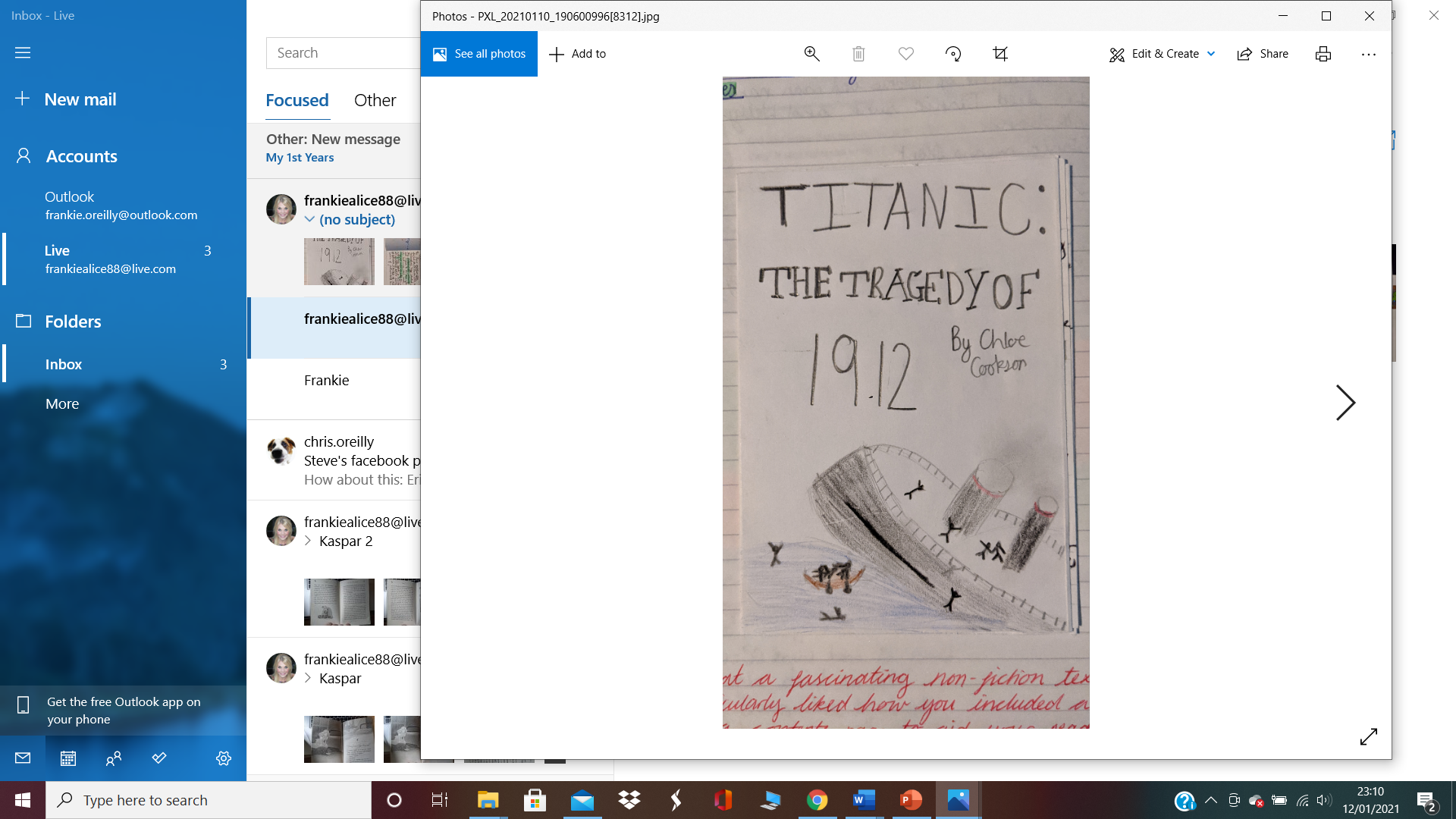 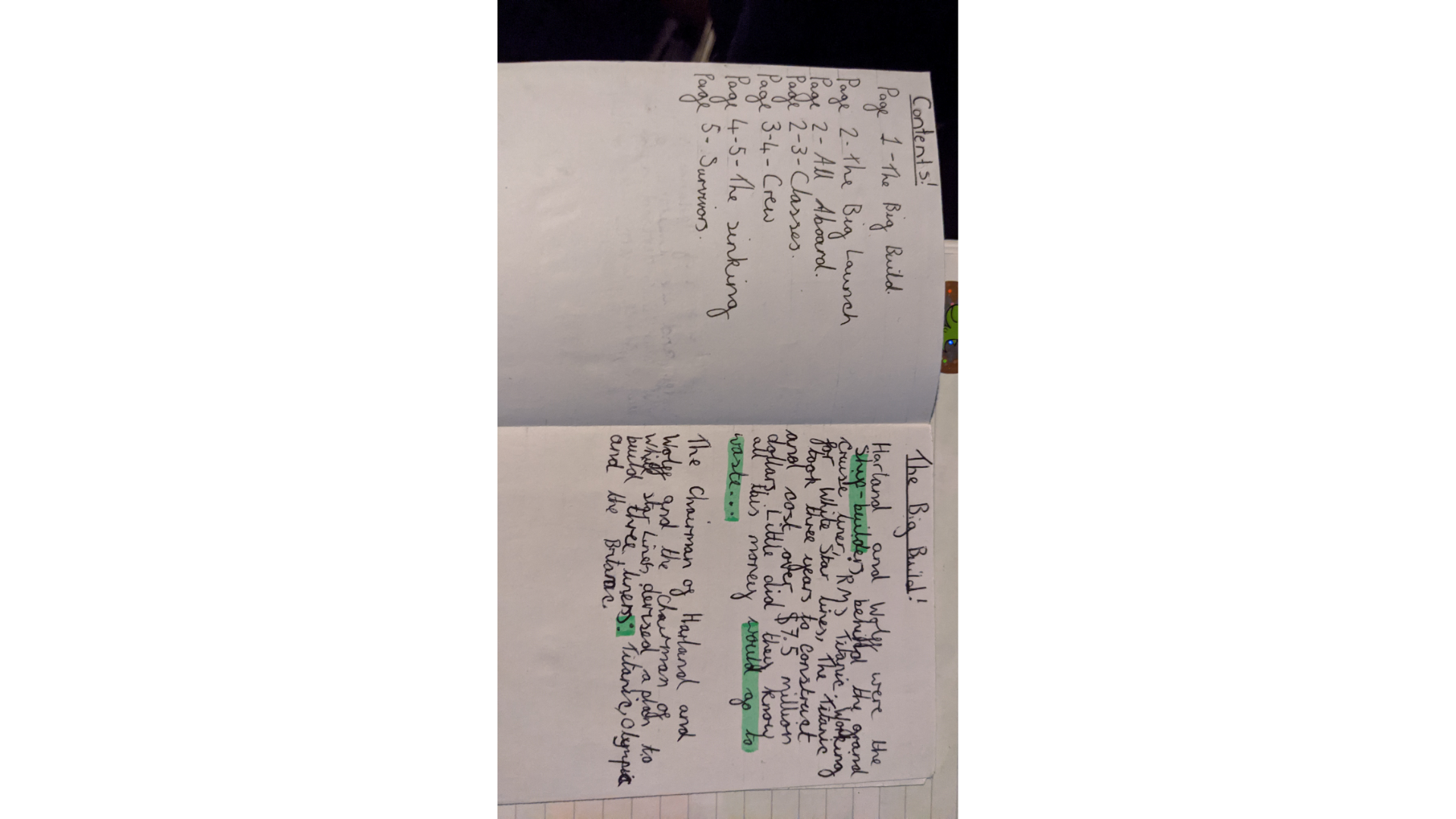 What makes them effective?
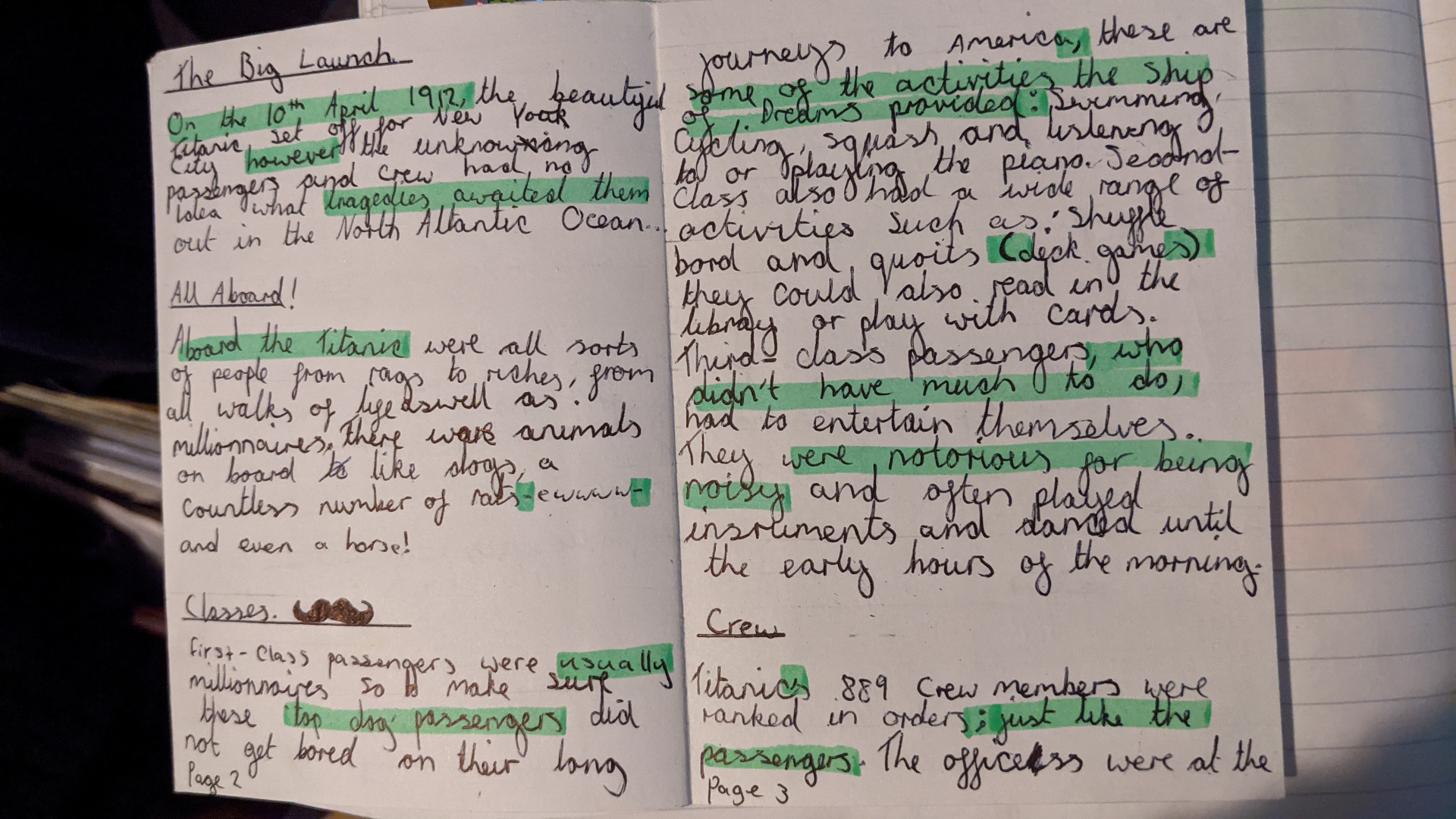 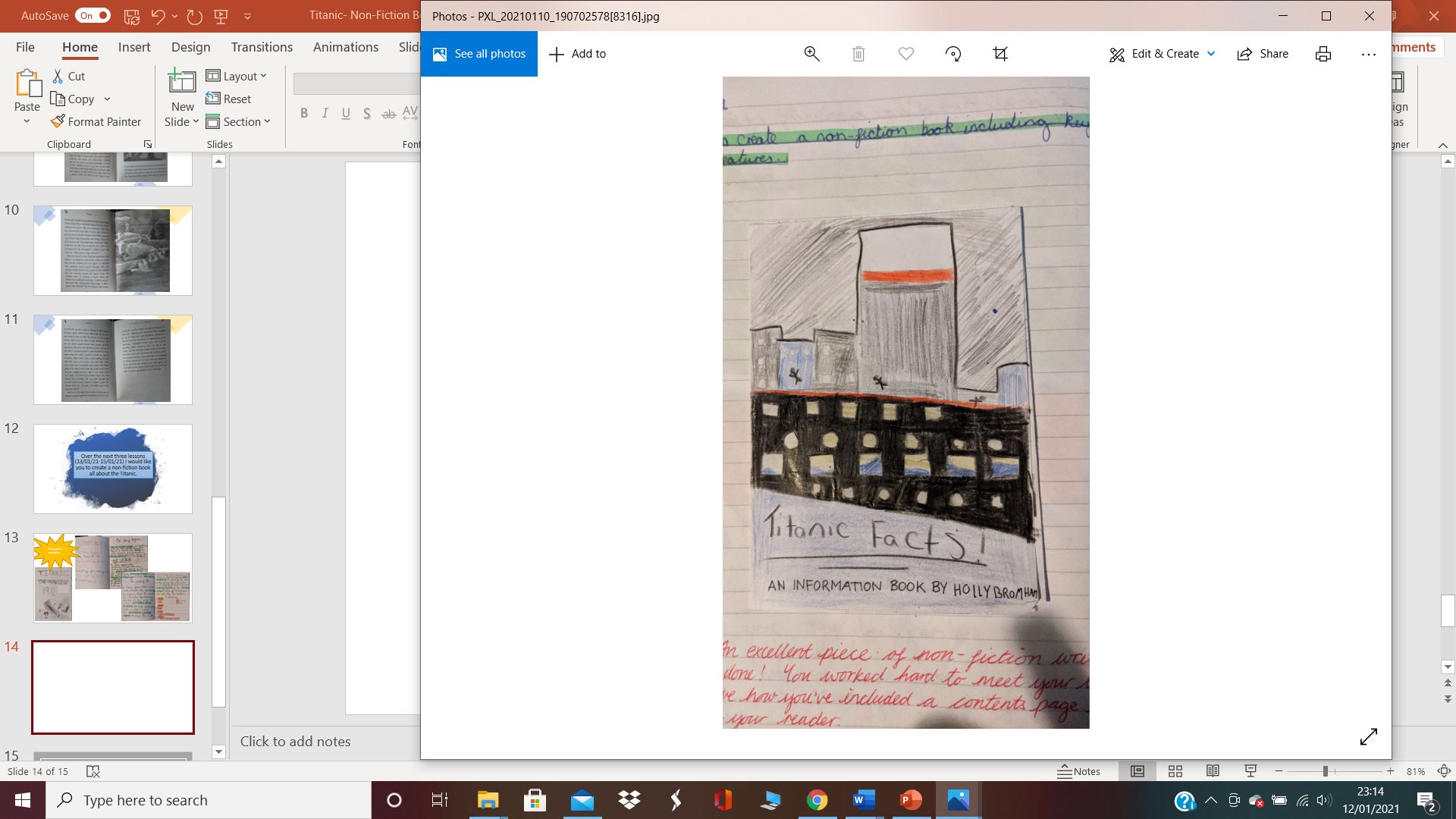 You can present your book in any way you like, but here is one example…
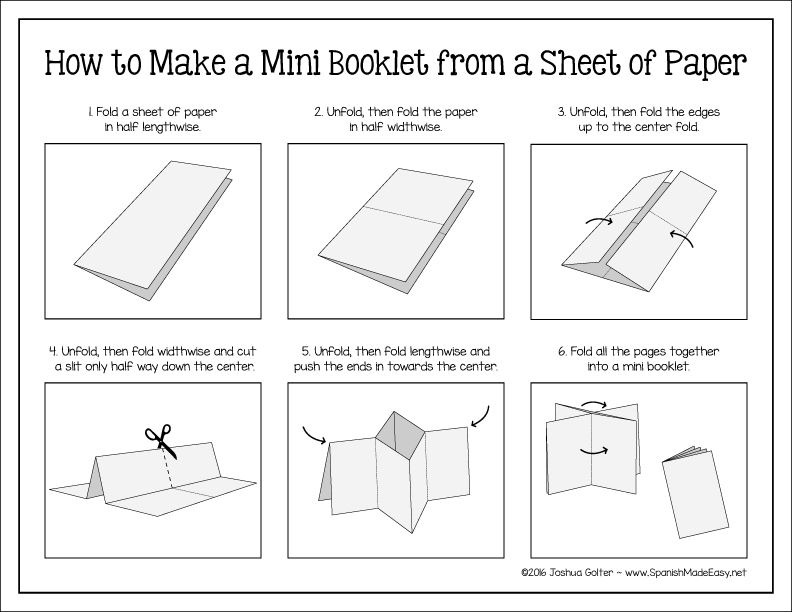 You can watch a quick tutorial here: https://www.youtube.com/watch?v=21qi9ZcQVto
Can you include some helpful headings?
Look at the subheadings on the information text you read yesterday 

You could make your subheadings into questions to intrigue the reader to discover the answers: 
Who built the Titanic? What caused the collision? 

Or perhaps you could ‘jazz up’ your subheadings with some alliteration: 
Crafty Construction / Posh and Poor Passengers / Fantastic Facilities

You could even include a pun:
‘The Sea-nic Route’
‘No lifeboats? That’s just the tip of the iceberg!’
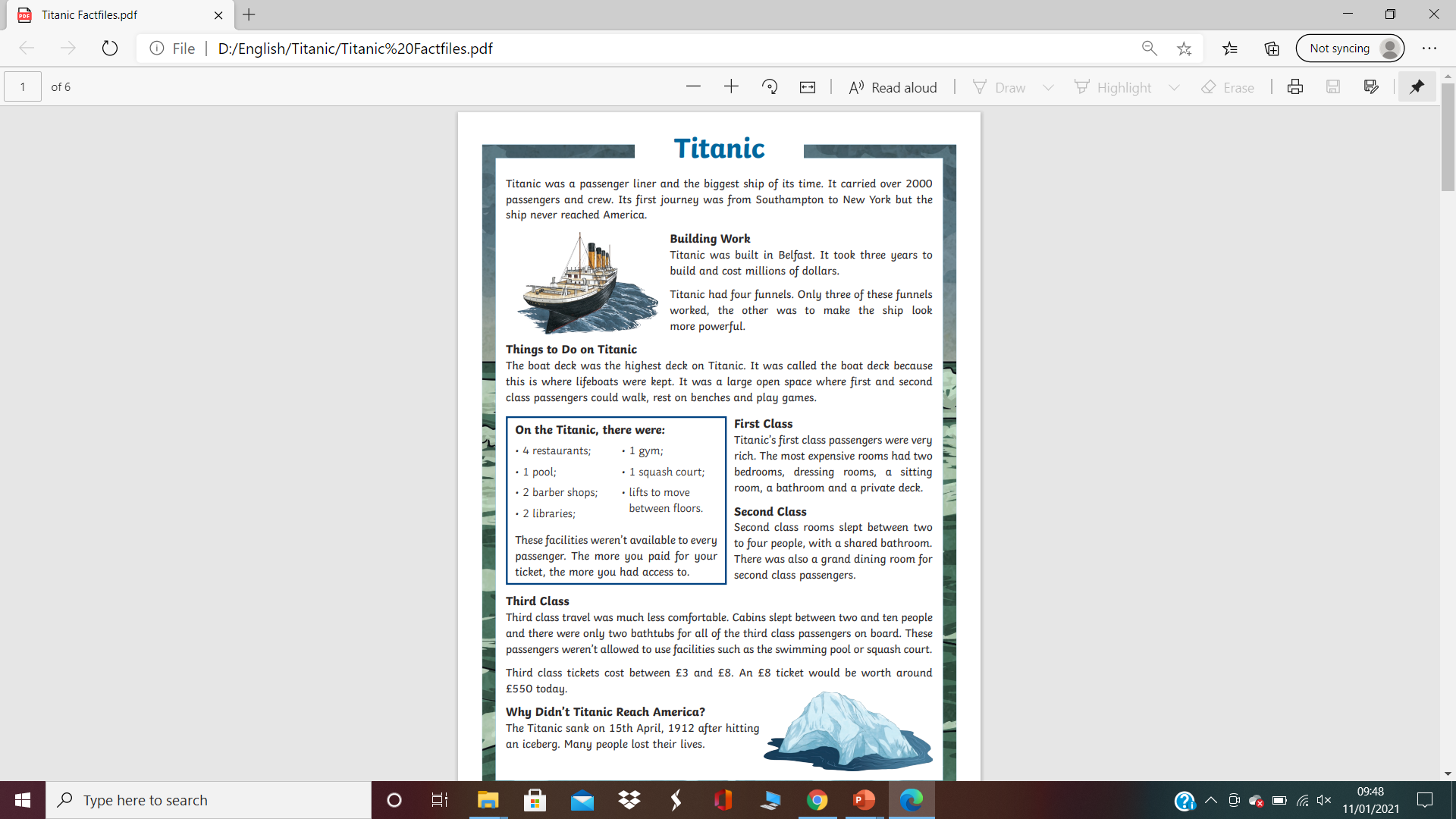 There are many non-fiction books about the Titanic disaster…
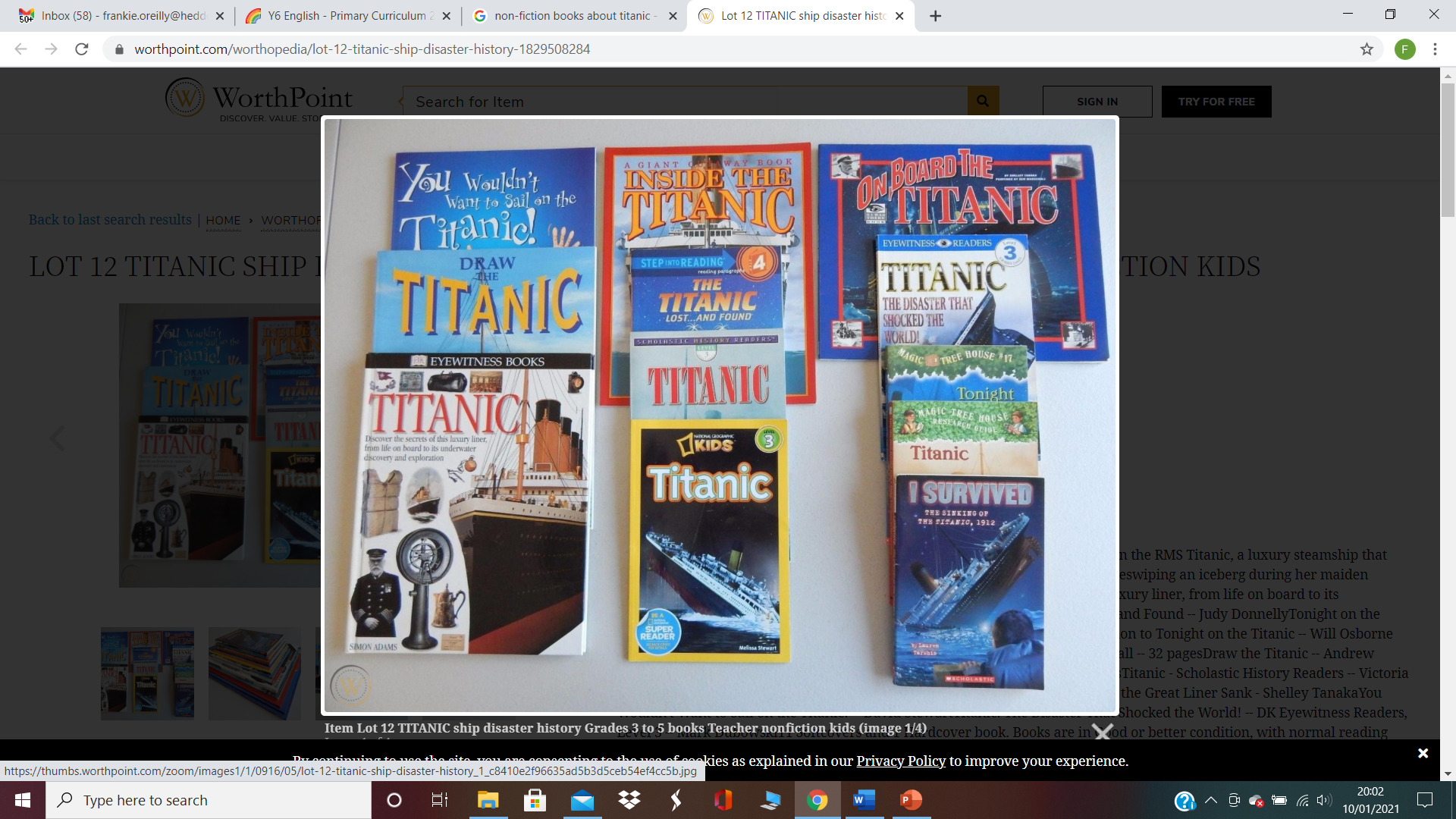 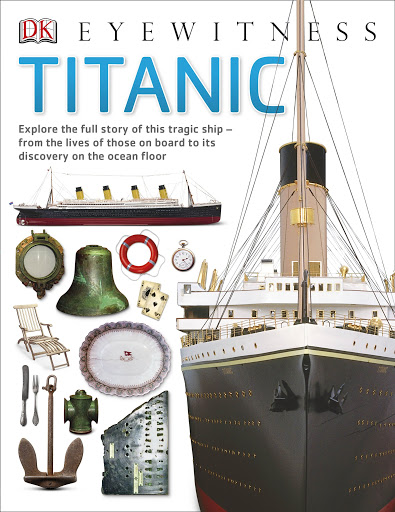 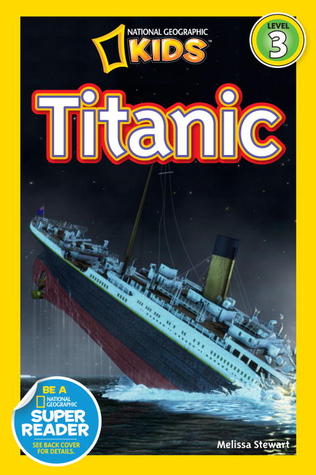 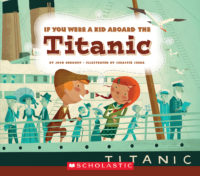 What your non-fiction book will look like and the language you use will depend on your target audience- is it aimed at children, teenagers, adults, historians? It’s up to you!
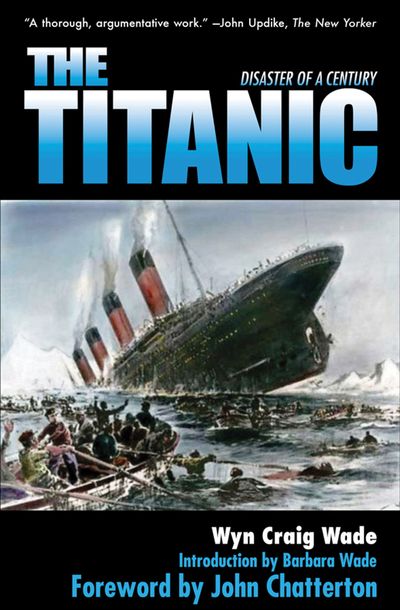 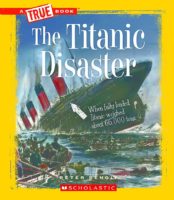